บทที่ 3
ฮาร์ดแวร์และซอฟต์แวร์
เนื้อหา
ฮาร์ดแวร์ ซอฟต์แวร์ และระบบปฏิบัติการ
ฮาร์ดแวร์
ฮาร์ดแวร์กับการทำงานของระบบปฏิบัติการ
ซอฟต์แวร์
ฮาร์ดแวร์
ฮาร์ดแวร์ (Hardware) ในระบบคอมพิวเตอร์ หมายถึง อุปกรณ์ที่จำเป็นต่อการขับเคลื่อนการทำงานของระบบคอมพิวเตอร์ทั้งหมด ซึ่งอุปกรณ์เหล่านี้ต่างก็มีคุณสมบัติและหน้าที่แตกต่างกันไป โดยสามารถแบ่งประเภทของฮาร์ดแวร์ตามหน้าที่พื้นฐานได้ทั้งหมด 4 ประเภท ดังนี้
หน่วยรับข้อมูล (Input Unit)
หน่วยประมวลผลกลาง (Central Processing Unit: CPU)
หน่วยความจำ (Memory Unit)
หน่วยแสดงผล (Output Unit)
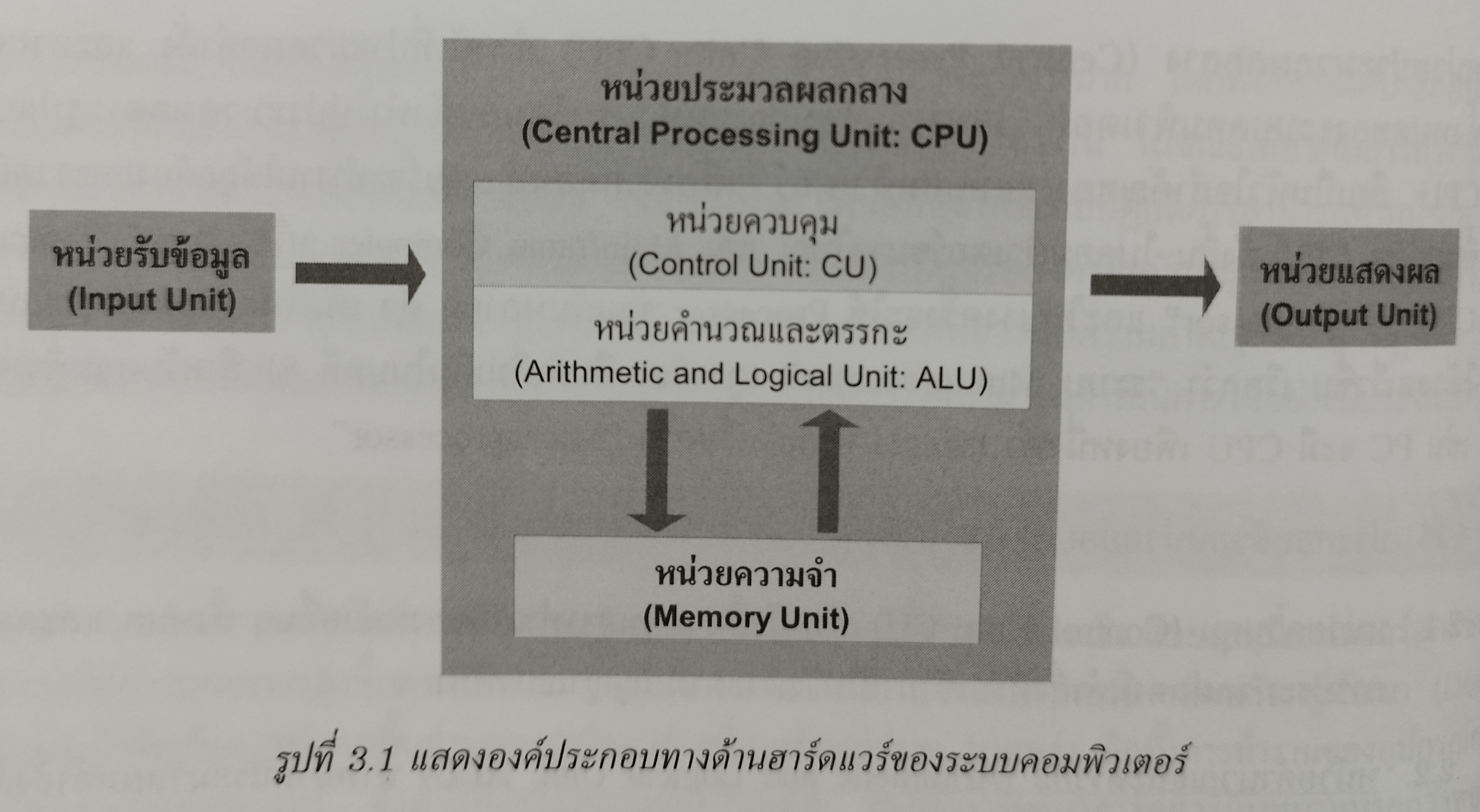 หน่วยรับข้อมูล
ทำหน้าที่ในการรับข้อมูลหรือคำสั่งจากภายนอกเข้าสู่เครื่องคอมพิวเตอร์ ซึ่งอาจเป็นข้อมูลที่รับมาจากผู้ใช้โดยตรง หรือเป็นข้อมูลที่ส่งมาจากคอมพิวเตอร์เครื่องมือเพื่อนำไปประมวลผล 
ตัวอย่างอุปกรณ์ที่ทำหน้าที่เป็นหน่วยรับข้อมูล ได้แก่
แป้นพิมพ์ (Keyboard)
เมาส์ (Mouse)
เครื่องสแกนเนอร์ (Scanner)
หน่วยประมวลผลกลาง
ทำหน้าที่ประมวลผลคำสั่ง และควบคุมการทำงานทั้งหมดของระบบคอมพิวเตอร์ โดยจะรับข้อมูลจากหน่วยรับข้อมูลแล้วนำไปประมวลผลตามรูปแบบของข้อมูล
CPU ถือเป็นหัวใจสำคัญของระบบคอมพิวเตอร์ 
คอมพิวเตอร์จะทำงานได้ถูกต้องและรวดเร็วเพียงใด ขึ้นอยู่กับ CPU ทั้งสิ้น
ในคอมพิวเตอร์ขนาดใหญ่ เช่น Mainframe Computer หรือ Super Computer จะเรียก CPU ว่า Processor และในบางครั้งจะใช้ ร่วมกันหลายๆ ตัว เพื่อให้สามารถประมวลผลการทำงานได้รวดเร็วขึ้น เรียกว่า ระบบ Multiprocessor
หน่วยประมวลผลกลาง
CPU ประกอบด้วยหน่วยย่อย 2 หน่วย ดังนี้
หน่วยควบคุม (Control Unit: CU) ทำหน้าที่ควบคุมการทำงานของหน่วยอื่นๆ ทั้งหมด และคอยจัดการเวลาการประมวลผลตามคำสั่งที่รับเข้ามาเป็นจังหวะตามสัญญาณนาฬิกา
หน่วยคำนวณและตรรกะ (Arithmetic and Logic Unit: ALU) ทำหน้าที่ประมวลผลคำสั่งด้วยวิธีการทางคณิตศาสตร์ เช่น บวก ลบ คูณ หาร และเปรียบเทียบค่าของข้อมูล เช่น มากกว่า หรือน้อยกว่า เป็นต้น
หน่วยความจำ
ทำหน้าที่จัดเก็บข้อมูลที่รับเข้ามาจากหน่วยรับข้อมูลไว้ภายในเครื่องคอมพิวเตอร์ เพื่อส่งต่อไปยัง CPU เมื่อ CPU ประมวลผลเสร็จ จะนำผลลัพธ์มาเก็บไว้ในหน่วยความจำ เพื่อนำไปแสดงผลออกทางอุปกรณ์แสดงผล หรือจัดเก็บลงหน่วยความจำสำรองต่อไป
หน่วยความจำแบ่งออกเป็น 2 ประเภท ดังนี้
หน่วยความจำหลัก (Main Memory) เช่น RAM
หน่วยความจำสำรอง (Secondary Memory) เช่น Hard Disk
หน่วยแสดงผล
ทำหน้าที่แสดงผลลัพธ์ที่ได้จากการประมวลผลของ CPU โดยการแปลงข้อมูลดิจิทัลที่ได้จากการประมวลผลให้เป็นข้อมูลที่มนุษย์สามารถเข้าใจได้
ตัวอย่างอุปกรณ์ที่ทำหน้าที่เป็นหน่วยแสดงผล เช่น จอภาพ (Monitor) ลำโพง (Speaker) และเครื่องพิมพ์ (Printer) เป็นต้น
องค์ประกอบทางด้านฮาร์ดแวร์ของระบบคอมพิวเตอร์
ระบบคอมพิวเตอร์มีองค์ประกอบหลัก 4 ส่วน ดังนี้
หน่วยรับข้อมูล (Input Unit: IU) 
หน่วยประมวลผลกลาง (Central Processing Unit: CPU) 
หน่วยแสดงผล (Output Unit) 
หน่วยความจำ (Memory Unit) 

คอมพิวเตอร์จะเริ่มต้นทำงาน โดยรับข้อมูลผ่านอุปกรณ์นำเข้าข้อมูล แล้วจัดเก็บไว้ในหน่วยความจำหลักก่อน เพื่อแบ่งงานประมวลผล จากนั้นจึงแสดงผลลัพธ์ออกทางอุปกรณ์แสดงผลข้อมูล
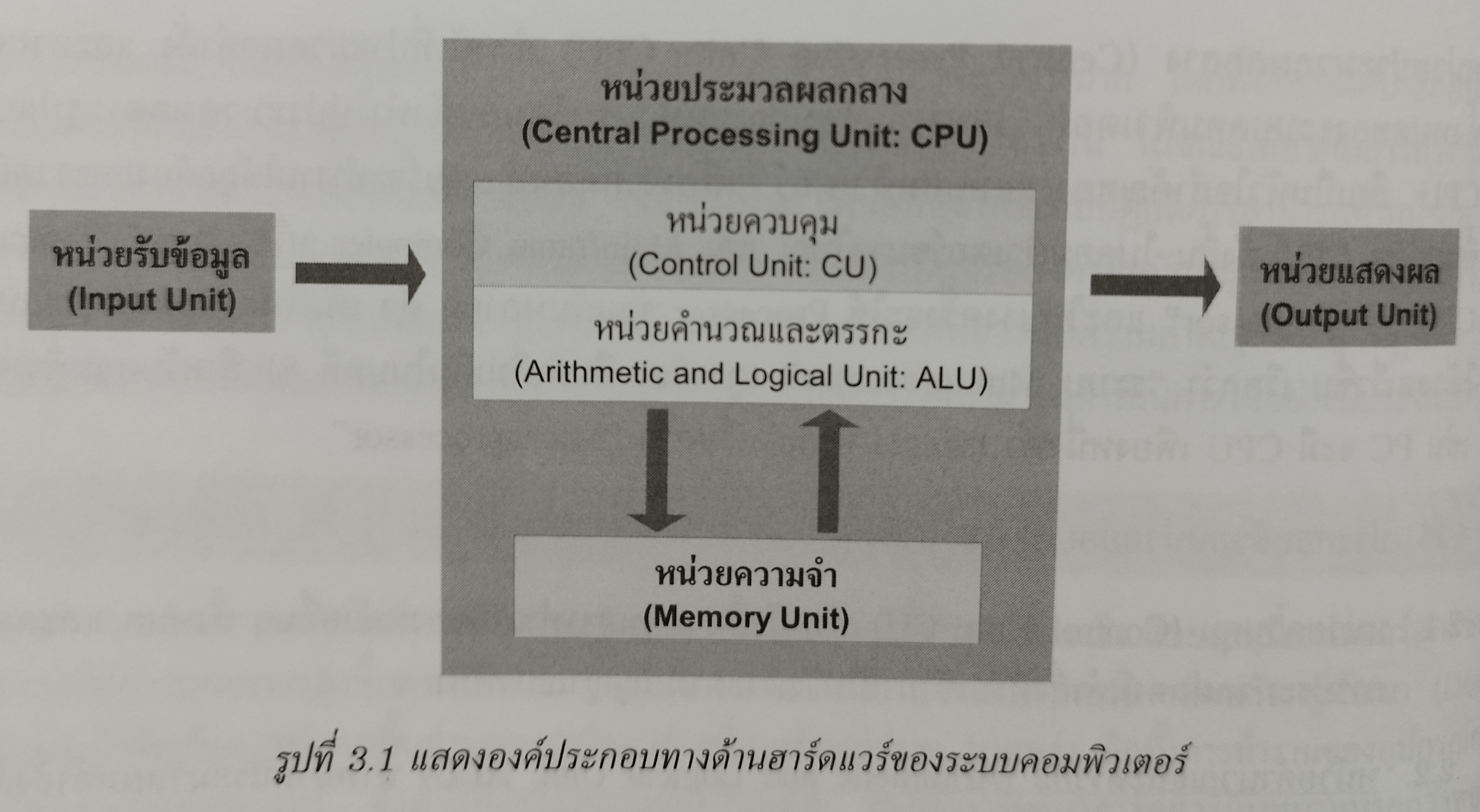 MAINBOARD
เรียกอีกอย่างหนึ่งว่า Matherboard คือแผงวงจรหลักสำหรับควบคุมการทำงานของคอมพิวเตอร์
Mainboard เป็นศูนย์กลางที่คอยจัดการการติดต่อสื่อสารระหว่างอุปกรณ์ต่างๆ บนแผงควบคุม
ภายใน Mainboard ประกอบด้วย ช่อง (Slot) สำหรับติดตั้ง Chip หรือชิ้นส่วนอื่นๆ เช่น Processor, หน่วยความจำหลัก, บัส และวงจรอิเล็กทรอนิกส์ต่างๆ ที่สนับสนุนการทำงานของระบบคอมพิวเตอร์
โดยช่องบนแผงควบคุมเหล่านี้ช่วยให้ผู้ใช้สามารถปรับเปลี่ยนชิ้นส่วนต่างๆ บน Mainboard ได้ตามความต้องการ เมื่อต้องการใช้ชิ้นส่วนที่มีประสิทธิภาพมากกว่าเดิม หรือลดจำนวนชิ้นส่วนที่ไม่จำเป็น เพื่อให้ Mainboard สามารถสนับสนุนการทำงานได้ตามความต้องการ
ภายใน Mainboard ประกอบด้วย Chip ที่ทำหน้าที่ควบคุมการขนส่งข้อมูลภายในแผงวงจรที่เรียกว่า Controller ซึ่งช่วยให้การติดต่อสื่อสารระหว่างชิ้นส่วนต่างๆ เป็นไปได้อย่างราบรื่น
การนำ Chip ต่างๆ ได้แก่ Processor, Controller และอื่นๆ มาทำงานร่วมกัน จะเรียกกลุ่มของ Chip เหล่านี้ว่า Chipset
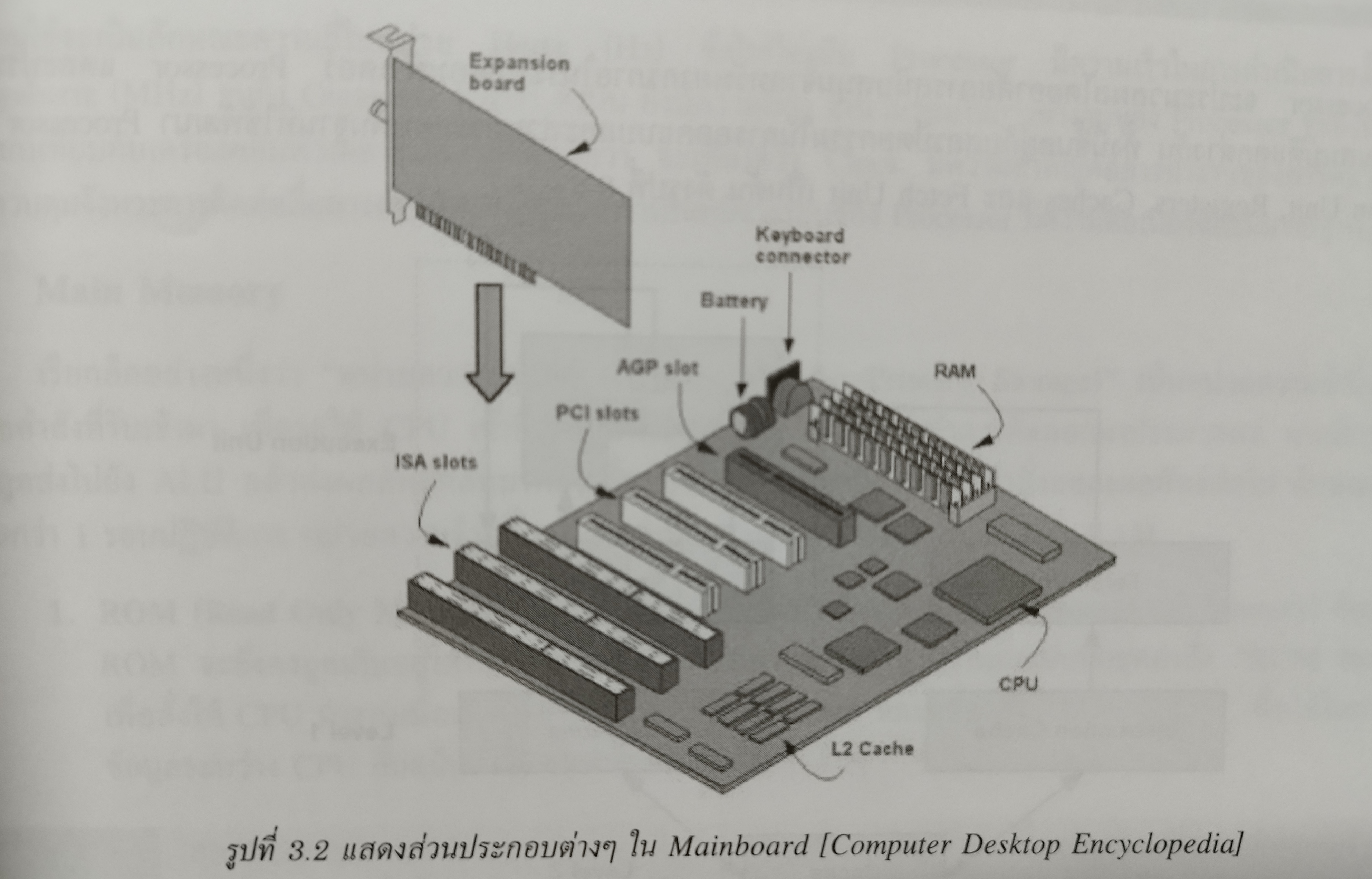 ฮาร์ดแวร์กับการสนับสนุนการทำงานของระบบปฏิบัติการ
การสนับสนุนของ Processor
จัดการรูปแบบดำเนินการ มี 2 รูปแบบคือ
User Mode เป็นการดำเนินการของ Processor ของโปรแกรมประยุกต์
Kernel Mode เป็นการดำเนินการของ Processor เพื่อจัดการกับกลุ่มคำสั่งของเครื่องคอมพิวเตอร์ทั้งหมด จะอาศัยลำดับความสำคัญหรืออภิสิทธิ์ของคำสั่งที่เรียกว่า Priviledged Instruction
การจัดการและป้องกันการใช้งานหน่วยความจำ
การขัดจังหวะในการทำงาน (Central Processing Unit: CPU)
bootstrapping
เป็นกระบวนการเตรียมความพร้อมก่อนที่ระบบปฏิบัติการจะเริ่มต้นทำงาน มีขั้นตอนดังนี้
เรียกข้อมูลที่เกี่ยวข้องกับฮาร์ดแวร์ซึ่งจำเป็นสำหรับการเริ่มต้นการทำงาน โดย BIOS จะเป็นตัวติดต่อสื่อสารกับหน่วยความจำหลัก เพื่อเรียกคำสั่งขึ้นมาใช้งาน
โหลดคำสั่ง (Bootstrapped Code) จากหน่วยความจำสำรองมาไว้ยังหน่วยความจำหลัก
Processor ทำการประมวลผลคำสั่งที่ถูกจัดเก็บไว้ในขั้นตอนที่ 2 เพื่อใช้เริ่มต้นการทำงานของระบบปฏิบัติการ
เมื่อ Processor ประมวลผลคำสั่งเสร็จสิ้น จะโหลดส่วนประกอบอื่นๆ ที่เหลือของระบบปฏิบัติการจากหน่วยความจำสำรองขึ้นมาทำงาน เพื่อจัดการกับทรัพยากรต่างๆ ในเครื่องคอมพิวเตอร์ต่อไป
Plug and play
เป็นเทคโนโลยีที่ช่วยให้ระบบปฏิบัติการสามารถตรวจสอบและติดตั้งอุปกรณ์ใหม่ได้อัตโนมัติ
ผู้ใช้ไม่ต้องกังวลกับการกำหนดค่าของอุปกรณ์
ลดขั้นตอนที่ยุ่งยากในการลงโปรแกรมไดรเวอร์
เป็นเทคโนโลยีสำหรับฮาร์ดแวร์ที่ช่วยสนับสนุนการทำงานของระบบปฏิบัติการได้เป็นอย่างดี
Cache and Buffer
เป็นหน่วยเก็บข้อมูลขนาดเล็กสำหรับจัดเก็บคำสั่งที่ถูกเรียกใช้บ่อยหรือใช้พักข้อมูลไว้ชั่วคราว
เมื่อมีการใช้งานข้อมูลที่ถูกจัดเก็บอยู่ในหน่วยความจำหลัก ระบบปฏิบัติการจะคัดลอกข้อมูลดังกล่าวไปไว้ในหน่วยความจำที่เร็วกว่า คือ หน่วยความจำแคช (Cache Memory) เพื่อให้ถ่ายข้อมูลได้เร็วขึ้น
ผู้ผลิตส่วนมากจึงนิยมเพิ่ม Cache เข้าไปในหน่วย CPU
Cache
หน่วยความจำ Cache แบ่งออกเป็น 2 ระดับ คือ
Level 1 (L1) คือ Cache ในระดับที่ 1 เป็นคลังข้อมูลที่สร้างขึ้นและบรรจุไว้ใน  CPU เพื่อเป็นที่เก็บข้อมูลที่อยู่ภายในชิ้นส่วนของ CPU โดยตรง ทำให้การขนส่งข้อมูลมีความรวดเร็วและลดระยะทางการขนส่งข้อมูล
Level 2 (L2) คือ Cache ในระดับที่ 2 เป็นพื้นที่จัดเก็บข้อมูลที่อยู่ถัดจาก Level 1 ซึ่งมีพื้นที่ในการจัดเก็บข้อมูลมากกว่าระดับที่ 1 โดยอาจเป็นแผงชิ้นส่วนที่มีหน่วยเก็บข้อมูลหลายๆ หน่วยกระจายอยู่ ซึ่งต้องติดตั้งอยู่ภายใน Mainboard เช่น SRAM และ DRAM เป็นต้น
Cache
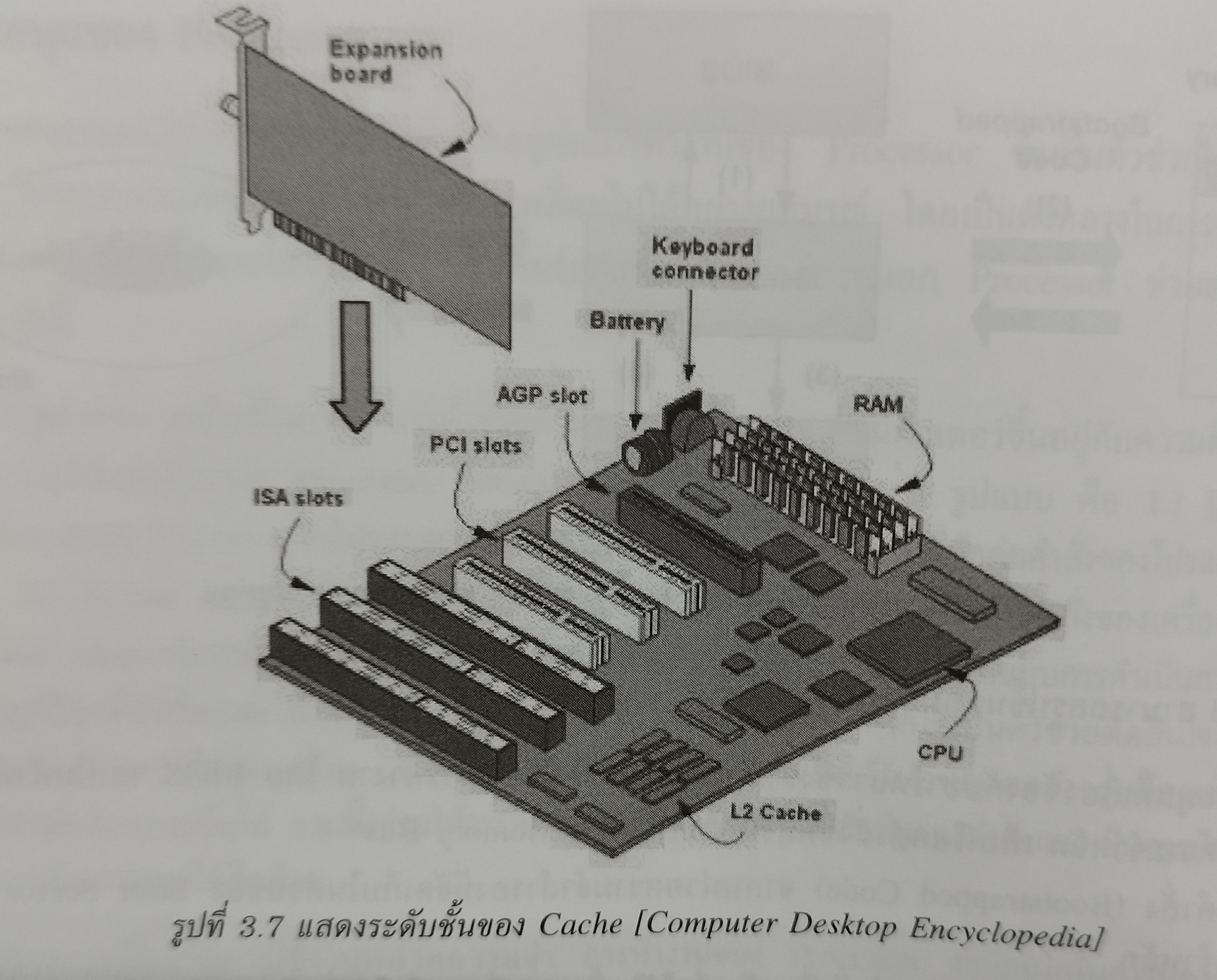 หน่วยความจำ buffer
หน่วยความจำ Buffer ใช้จัดเก็บข้อมูลแบบชั่วคราว
เป็นพื้นที่สำหรับเก็บข้อมูลที่มีอยู่ในอุปกรณ์ต่างๆ
มีหน้าที่สำหรับพักข้อมูลในระหว่างการขนถ่ายข้อมูลของอุปกรณ์กับ Processor
เนื่องจากการจัดเก็บข้อมูลไว้ในฮาร์ดดิสก์โดยตรงจะเข้าถึงข้อมูลได้ช้ากว่าการจัดเก็บไว้ใน Buffer
ซอฟต์แวร์
การทำงานของระบบปฏิบัติการ นอกจากจะต้องพึ่งพาฮาร์ดแวร์ที่สนับสนุนการทำงานในด้านต่างๆ แล้ว ยังจำเป็นต้องมีซอฟต์แวร์ที่ทำหน้าที่ประสานการทำงานเข้ากับฮาร์ดแวร์ด้วย 
เพื่อให้ระบบคอมพิวเตอร์ดำเนินการได้อย่างถูกต้อง การเขียนคำสั่งหรือส่งคำสั่งต่างๆ จำเป็นต้องใช้ผ่านทางโปรแกรมหรือซอฟต์แวร์ ซึ่งเป็นตัวติดต่อประสานงานกับผู้ใช้ และเป็นตัวควบคุมคำสั่งในการใช้งานของอุปกรณ์ต่างๆ
ดังนั้น ซอฟต์แวร์จึงมีความสำคัญและเป็นองค์ประกอบหลักอีกอย่างหนึ่งที่ระบบปฏิบัติการจะขาดไม่ได้
PROGRAMMING LANGUAGE
หรือ “ภาษาโปรแกรม” คือ ภาษาที่ใช้เขียนชุดคำสั่ง หรือเขียนโปรแกรมให้คอมพิวเตอร์ทำงานตามที่ต้องการ ตัวอย่างเช่น Visual Basic, Java และ C เป็นต้น
โดยแต่ละภาษาที่นำมาใช้จะมีการกำหนดไวยากรณ์เฉพาะของแต่ละภาษาและต้องมีตัวแปลภาษาเป็นสื่อกลางในการติดต่อกับเครื่องคอมพิวเตอร์ เพื่อแปลภาษาโปรแกรมให้เป็นภาษาเครื่อง (Machine Language) ที่คอมพิวเตอร์สามารถเข้าใจได้ โดยผู้เขียนโปรแกรมหรือโปรแกรมเมอร์ (Programmer) สามารถระบุคำสั่ง และวิธีการที่คอมพิวเตอร์จะใช้ประมวลผลได้อย่างชัดเจน
PROGRAMMING LANGUAGE
การเขียนโปรแกรมในระบบคอมพิวเตอร์สามารถแบ่งรูปแบบหรือลักษณะของภาษาที่นำมาเขียนได้หลากหลายชนิด โดยพิจารณาจากโครงสร้างในการเขียนโปรแกรมของภาษาเหล่านั้นเป็นหลัก ซึ่งมีการพัฒนามาอย่างต่อเนื่อง
ทั้งนี้การประยุกต์ใช้งานจึงควรพิจารณาถึงโครงสร้างของภาษาโปรแกรมที่เหมาะสมด้วย รายละเอียดโครงสร้างของภาษาโปรแกรมรวมถึงความรู้พื้นฐานในการเขียนโปรแกรมคอมพิวเตอร์ มีดังต่อไปนี้
machine LANGUAGE and assembly language
คอมพิวเตอร์จะมีรูปแบบภาษาที่สามารถทำความเข้าใจได้ด้วยตัวเอง คล้ายกับมนุษย์ที่ใช้ภาษาพูดเพื่อสื่อสารระหว่างกัน
สำหรับคอมพิวเตอร์ภาษาที่สามารถทำความเข้าใจได้โดยตรงเรียกว่า ภาษาเครื่อง (Machine Language) ซึ่งเป็นภาษาที่กำหนดขึ้นให้เครื่องคอมพิวเตอร์เข้าใจความหมายของข้อมูลที่ต้องการสื่อ โดยใช้ตัวเลขแทนความหมายของสิ่งที่ต้องการ ตัวเลขดังกล่าวจะเป็นเลขฐาน 2 ที่มีเพียง 0 กับ 1 เท่านั้น เช่น 0111010110 เป็นต้น แต่การใช้ตัวเลขแทนข้อมูลอาจยากต่อการทำความเข้าใจ 
ต่อมาจึงได้มีการพัฒนามาเป็น ภาษาแอสเซมบลี (Assembly Language) ซึ่งใช้ตัวอักษรแทนตัวเลขเพื่อสื่อความหมายของข้อมูลหรือคำสั่งที่ต้องการ โดยจำเป็นต้องใช้ตัวแปลภาษาที่เรียกว่า Assemblers เพื่อแปลงจากตัวอักษรหรือคำสั่งต่างๆ ไปเป็นภาษาเครื่องตามเดิม ตัวอย่างคำสั่งของภาษาแอสเซมบลี เช่น LOAD, STORE และ ADD เป็นต้น
High-level language
เป็นภาษาระดับสูงที่ถูกพัฒนาขึ้นสำหรับการเขียนโปรแกรมที่มีโครงสร้างซับซ้อน โดยมีวัตถุประสงค์หลักเพื่อให้โปรแกรมเมอร์พิจารณาที่รูปแบบของตรรกะที่นำมาใช้แก้ปัญหามากกว่าการให้ความสำคัญกับความซับซ้อนหรือกลไกการทำงานต่างๆ ของเครื่องคอมพิวเตอร์
ตัวอย่างภาษาระดับสูง ได้แก่ FORTRAN, COBOL, BASIC และ C ในเวลาต่อมาภาษาระดับสูงบางภาษาได้ถูกพัฒนาขึ้นตามวิวัฒนาการของรูปแบบการเขียนโปรแกรมสมัยใหม่ เพื่อให้สามารถรองรับกับการทำงานที่หลากหลายได้อย่างเต็มที่ ทั้งในแง่มุมของการเขียนโปรแกรมเชิงวัตถุ หรือในแง่มุมของการพัฒนาทางด้านการติดต่อระหว่างเครือข่าย เช่น ภาษา C ก็เป็นภาษาหนึ่งที่ได้รับการพัฒนาต่อมาเป็น C++ และ C#
INTERPRETER AND COMPILER
Interpreter และ Compiler เป็นตัวแปลภาษาที่ใช้แปลความหมายของคำสั่งในภาษาระดับสูงให้เป็นภาษาเครื่องที่คอมพิวเตอร์สามารถเข้าใจได้
Interpreter จะแปลคำสั่งที่เขียนด้วยภาษาระดับสูงทีละบรรทัดให้เป็นภาษาเครื่อง เรียกว่า Object Code แล้วนำไปประมวลผลและแสดงผลทันที หากไม่พบข้อผิดพลาด จะรับคำสั่งถัดไปในโปรแกรมเพื่อแปล ประมวลผล และแสดงผลลัพธ์ ทำเช่นนี้เรื่อยไปจนกว่าจะจบโปรแกรม
แต่หากเจอข้อผิดพลาด Interpreter จะหยุดแปลคำสั่ง แล้วแจ้งข้อผิดพลาดด้วย Error Message ให้โปรแกรมเมอร์ทราบ
ตัวอย่างภาษาที่ใช้ Interpreter เป็นตัวแปลภาษา เช่น BASIC, dBase เป็นต้น
INTERPRETER AND COMPILER
Compiler จะตรวจสอบคำสั่งทั้งหมดในโปรแกรมก่อน แล้วจึงแปลเป็นภาษาเครื่องในครั้งเดียวจากนั้นจะทำการประมวลผลและแสดงผลลัพธ์ออกทางจอภาพ หากพบข้อผิดพลาดในการเขียนคำสั่ง Compiler จะยังคงแปลคำสั่งอื่นต่อไปจนจบ แล้วรายงาน Error Message ให้โปรแกรมเมอร์ทราบในคราวเดียว
โปรแกรมที่ใช้ Compiler เป็นตัวแปลภาษาจะทำงานเร็วกว่าโปรแกรมที่ใช้ Interpreter เนื่องจาก Compiler จะให้เครื่องจัดเก็บ Object Code ไว้ทุกครั้งที่มีการ Compile และแก้ไข ดังนั้น เมื่อแก้ไขโปรแกรมจนสมบูรณ์แล้ว ทำให้ได้ Object ที่สมบูรณ์ และไม่ต้องแปลใหม่ทุกครั้งเมื่อต้องการใช้งาน
Structure programming
เป็นรูปแบบการเขียนโปรแกรมเชิงโครงสร้าง เพื่อใช้ในการพัฒนาและสร้างโปรแกรมที่มีความชัดเจน ถูกต้อง และง่ายต่อการนำไปพัฒนาต่อ โดยการนำโครงสร้างของคำสั่งหลายๆ รูปแบบมาใช้ในการเขียนโปรแกรม 
แต่การเขียนโปรแกรมรูปแบบนี้ไม่ค่อยเป็นที่นิยมมากนัก เนื่องจากต้องเขียนโปรแกรมให้มีรูปแบบโครงสร้างที่ชัดเจนตามไปด้วย กล่าวคือ เป็นการเน้นความสำคัญด้านโครงสร้างมากไปจนทำให้โปรแกรมเมอร์รู้สึกถึงความยุ่งยาก
ภาษาโปรแกรมที่ใช้แนวคิดการเขียนโปรแกรมเชิงโครงสร้าง ได้แก่ ภาษา C, Pascal, Ada และ COBOL
OBJECT-ORIENTED programming
เป็นรูปแบบการเขียนโปรแกรมโดยใช้แนวคิดในการมอง การจำลองปัญหา และตัวแปรต่างๆ เป็นวัตถุ (Object) และมองว่ากิจกรรมทั้งหมดที่เกิดขึ้น เกิดจากความสัมพันธ์และปฏิสัมพันธ์ระหว่างวัตถุ ดังนั้น โปรแกรมจึงประกอบไปด้วยกลุ่มของวัตถุ ซึ่งแต่ละวัตถุที่มีคุณสมบัติเหมือนกัน จะถูกจัดกลุ่มให้อยู่ใน Class เดียวกัน โดยในแต่ละ Class สามารถถ่ายทอดลักษณะ (Instance) กันลงมาอย่างเป็นลำดับขั้น (Hierarchy) เพื่อใช้ในงานอื่นได้ 
นอกจากนี้ วัตถุใน Class อื่นได้ ทำให้ไม่จำเป็นต้องเขียนคำสั่งแบบเดิมซ้ำอีก เพียงแต่เขียนคำสั่งเรียกใช้เท่านั้นก็สามารถสั่งงานได้ จึงทำให้การพัฒนาโปรแกรมหรือซอฟต์แวร์รวดเร็วขึ้น ภาษาโปรแกรมที่ใช้แนวคิดการเขียนโปรแกรมเชิงวัตถุ ได้แก่ ภาษา C++, C# และ Java
Application programming interface (api)
การทำงานของระบบปฏิบัติการในปัจจุบันจะต้องพบกับการจัดการทรัพยากรที่มีความหลากหลาย และมีรูปแบบที่ต่างกันอยู่จำนวนมาก
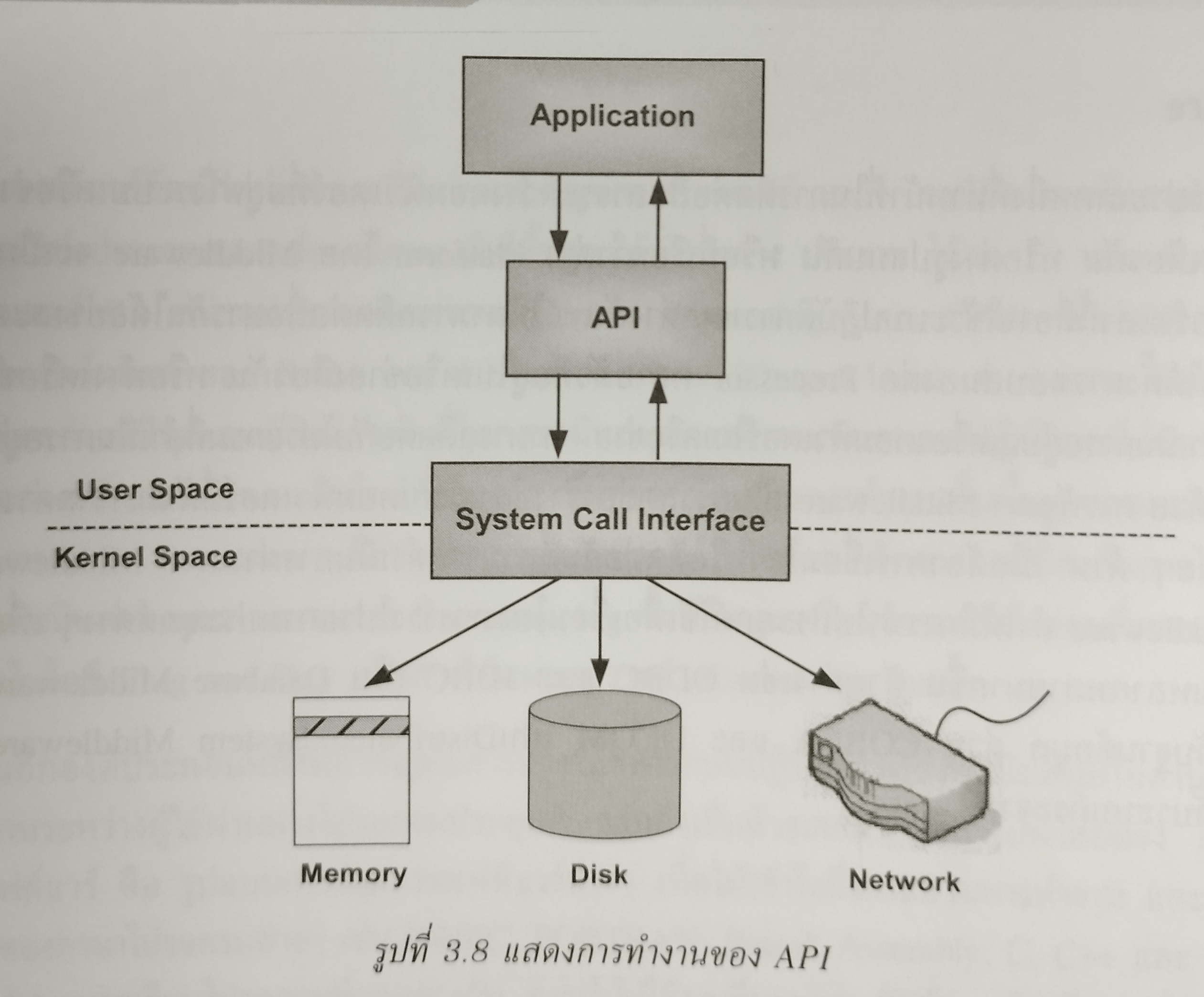 FIRMWARE
เป็นโปรแกรมหรือชุดคำสั่งเล็กๆ ที่ถูกเขียนขึ้นมาเพื่อควบคุมการทำงานของอุปกรณ์อิเล็กทรอนิกส์ต่างๆ ที่ถูกฝังไว้กับฮาร์ดแวร์
middleWARE
เป็นซอฟต์แวร์ที่ทำหน้าที่ในการติดต่อสื่อสารระหว่างคอมพิวเตอร์ที่อยู่ต่างระบบเครือข่าย